星形成銀河の星間物質の電離状態
(Nakajima & Ouchi 2014, MNRAS accepted, arXiv:1309.0207)
中島王彦 （国立天文台）
銀河進化研究会 @NAOJ on 04-06/Jun/2014
星間物質（HII領域）の物理状態
1. 序論
銀河の化学進化 (MZR, FMR)
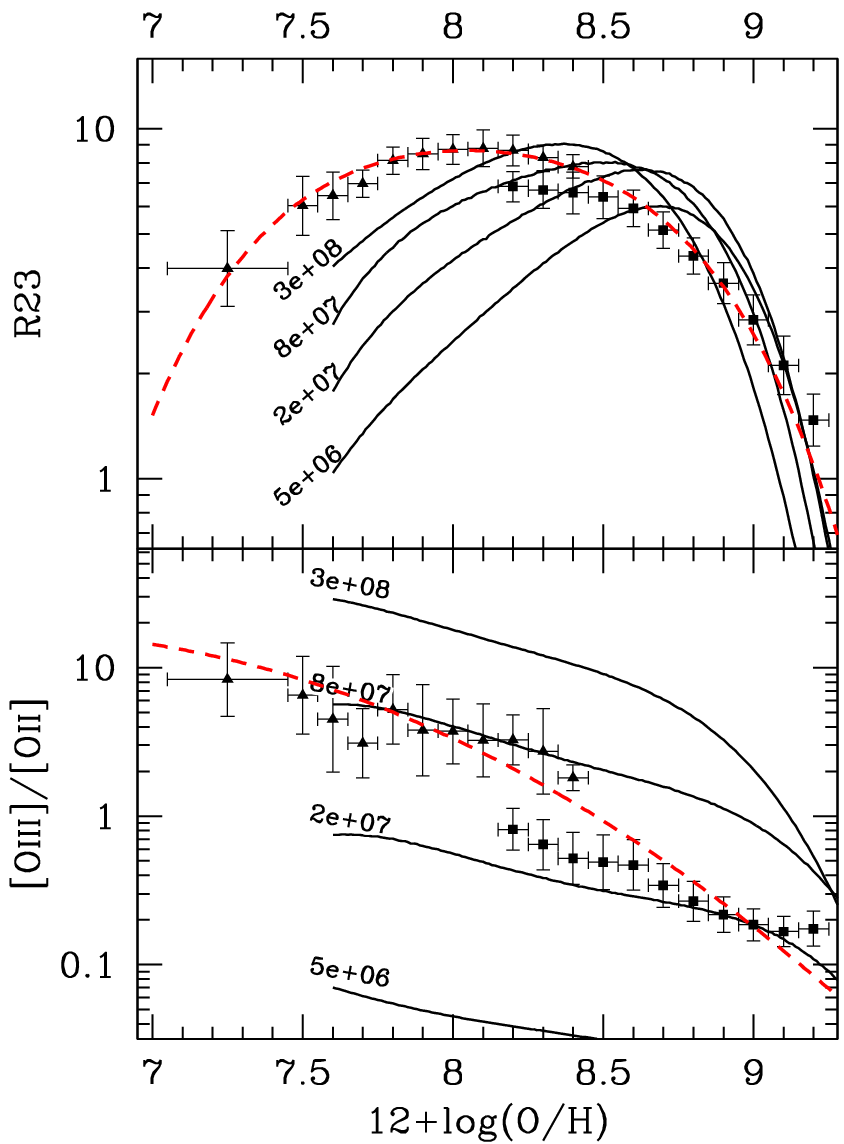 Nagao+2006, Kewley&Dopita 2002
（e.g., 午前の矢部さん, 柏野さんの発表）
星間物質の物理状態
重元素量 + 電離パラメーター
光電離モデル予想
[OII]
[OII]
[OII]
（電離光子/水素原子 個数比）
近傍の経験則
Hα
Hα
Hα
Hβ
Hβ
Hβ
[NII]
[NII]
[NII]
電離パラメーター 高
重元素量 低
[OIII]
[OIII]
[OIII]
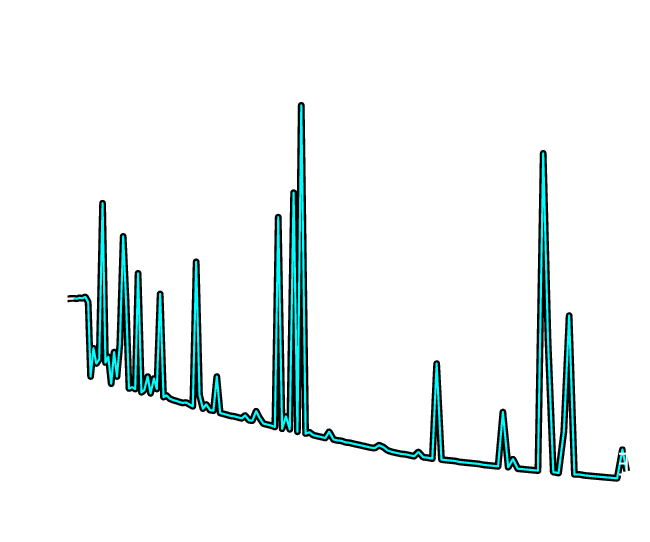 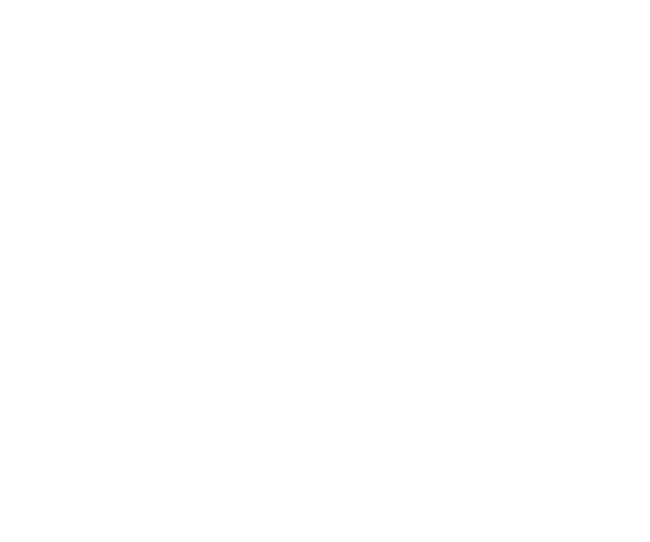 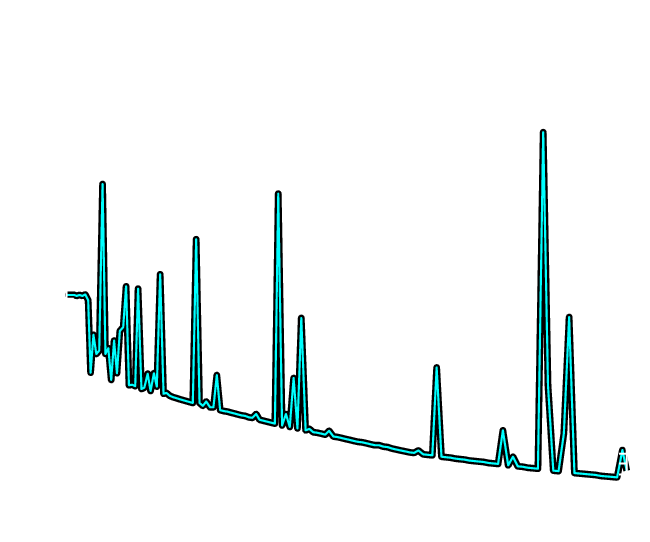 Flux density 
(arbitrary normalized)
輝線比から求める重元素量には電離パラメーターの不定性

遠方銀河の重元素量推定には近傍銀河の電離パラメーターを仮定
Wavelength (Å)
高電離輝線が強くなる
Metal lines が弱くなる
本研究
1. 序論
電離パラメーターと重元素量を一緒に考察
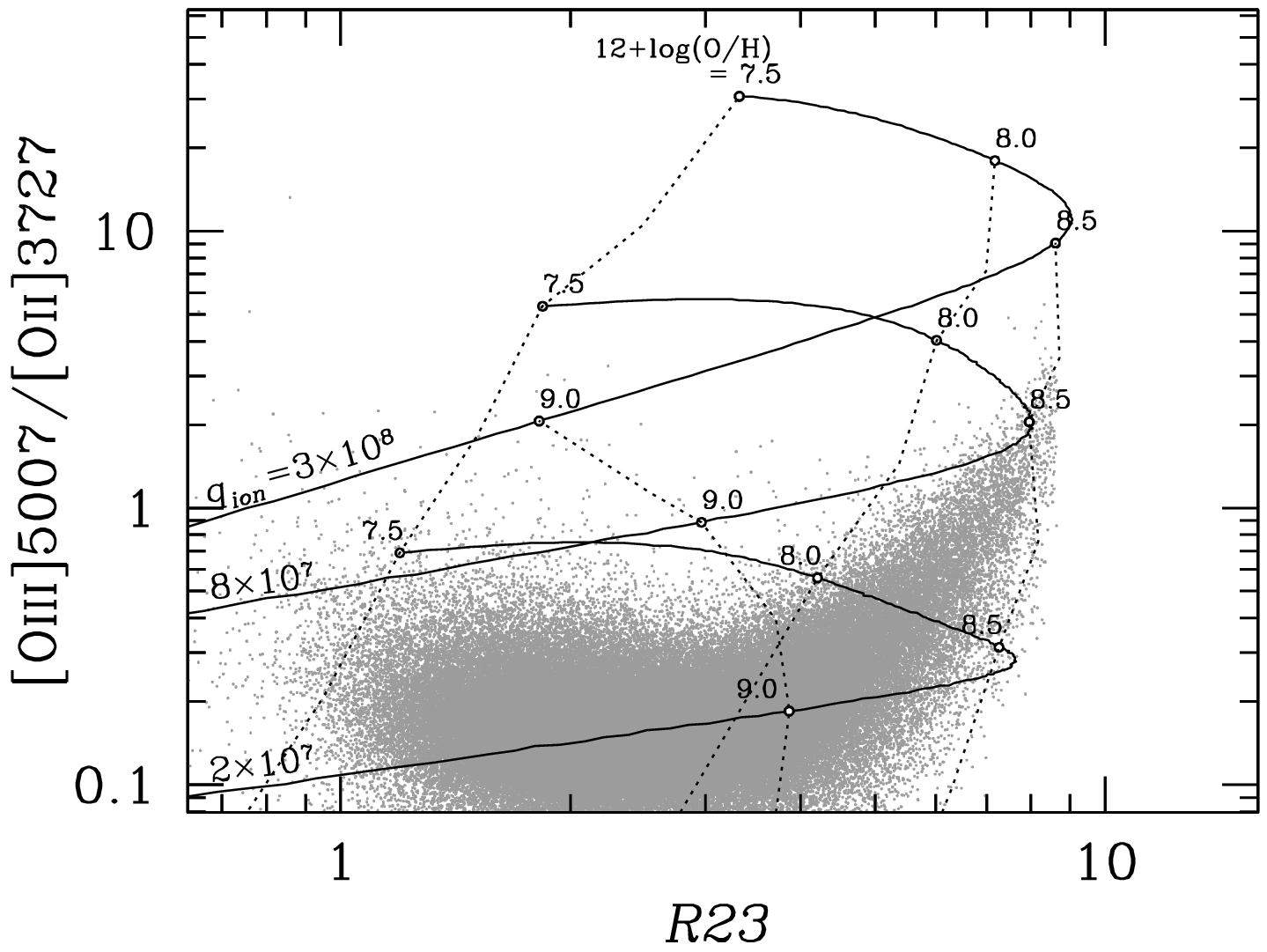 重元素量
電離パラメーター 高
重元素量 低
電離パラメーター
電離光子/水素原子 個数比
特に [OIII]/[OII] 比が敏感

　   重元素量
12 + log (O/H)
特に R23-index が敏感
電離パラメーター
SDSS銀河
=([OII]+[OIII]5007,4959)/Hβ
電離パラメーターの進化

重元素量や質量, 星形成率との関係（FMRへ与える影響）
電離パラメーターと重元素量
2. 結果
z=2-3 LAEs
 Nakajima+13
 Fosbury+03
 Erb+10
 Christensen+12
 
z=2-3 LBGs
 Pettini+01
 Maiolino+08
 Mannucci+09
 Richard+11
 Rigby+11
 Christensen+12 
 Wuyts+12
 Belli+13

z~1 galaxies
 Savaglio+05
 Maier+05
 Queyrel+09
 Chrsitensen+12
 Henry+13
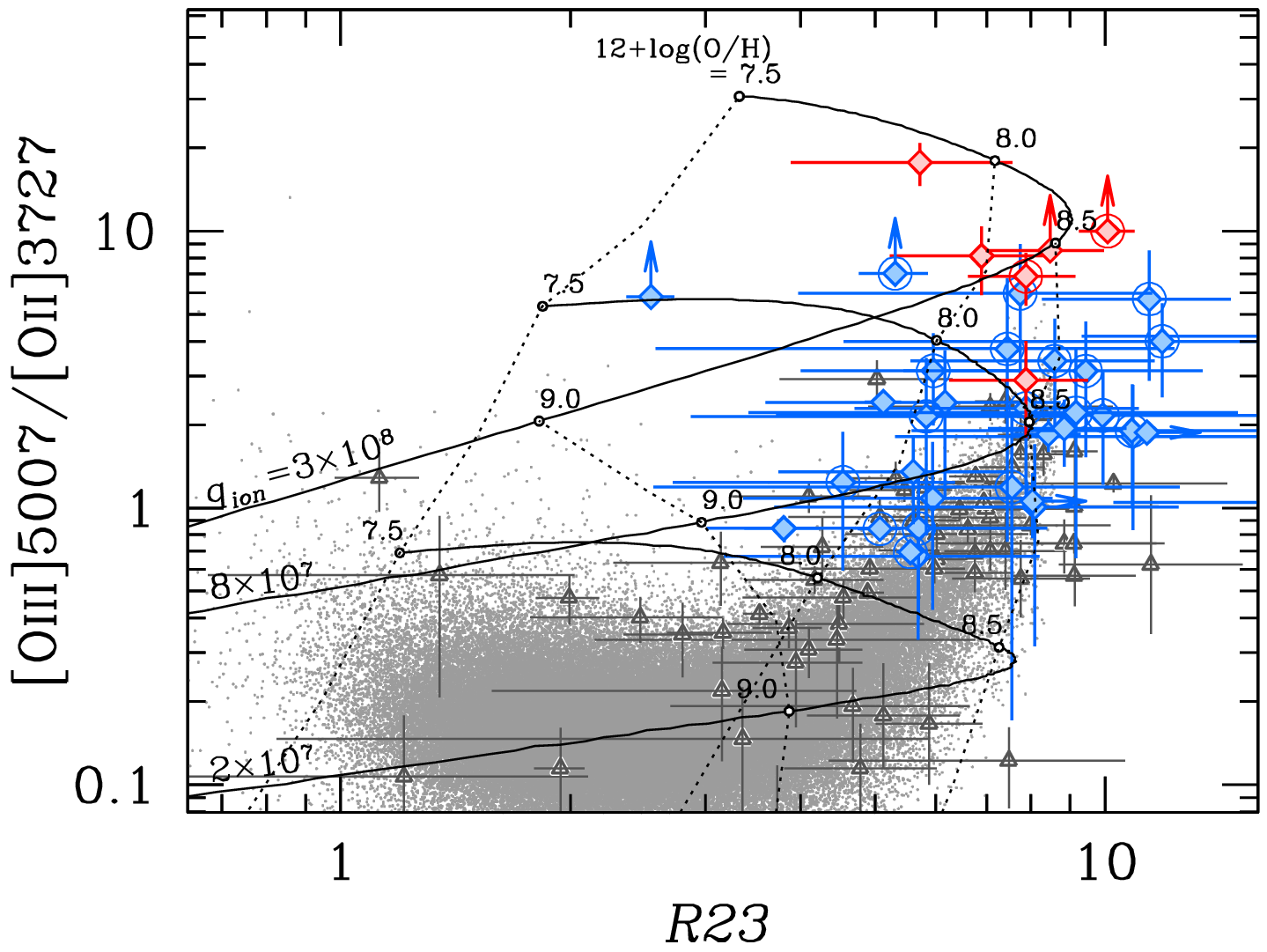 重元素量
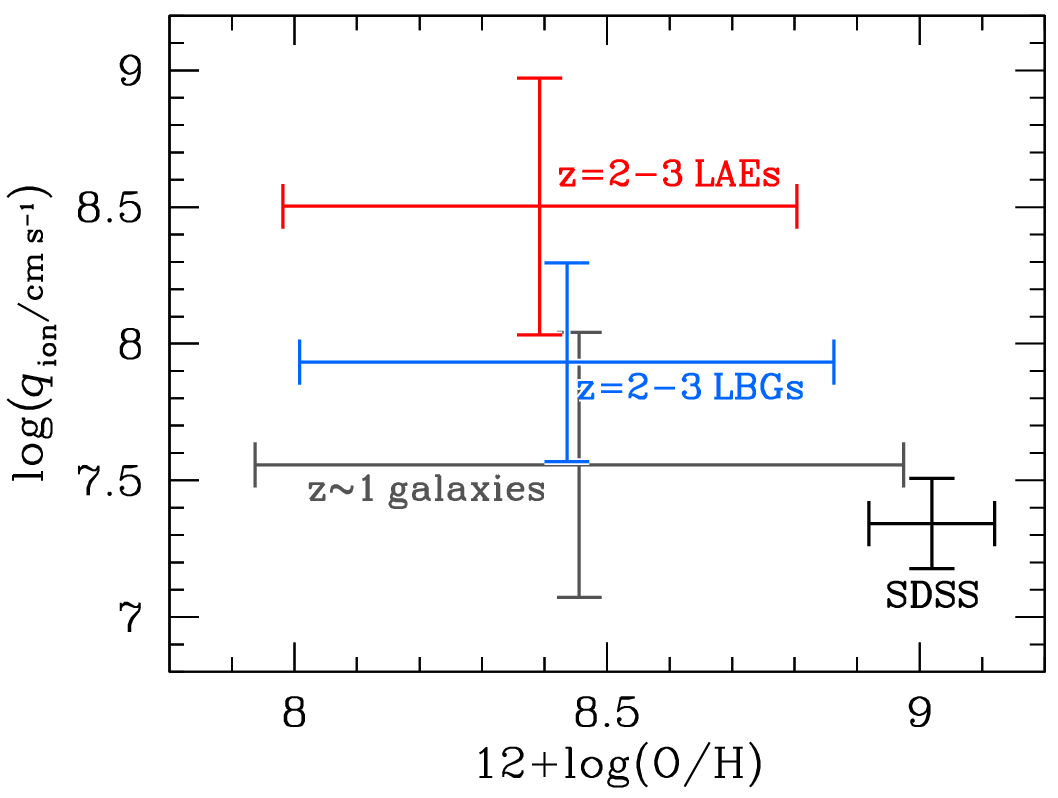 LAEs
電離パラメーター
LBGs
電離パラメーター
重元素量
z~1 galaxies
遠方銀河ほど典型的に高い電離パラメーター・低い重元素量を持つ
質量, 星形成率との関係 (cf. FMR) ?
遠方銀河の重元素量推定は妥当 ?

LAEs は特に高い電離パラメーターを示す
成長初期の若い銀河
電離光子が銀河外へ脱出しやすい（後述）
SDSS銀河
Nakajima&Ouchi 2014
=([OII]+[OIII]5007,4959)/Hβ
電離パラメーターの重元素量 - 質量 - 星形成率依存性
2. 結果
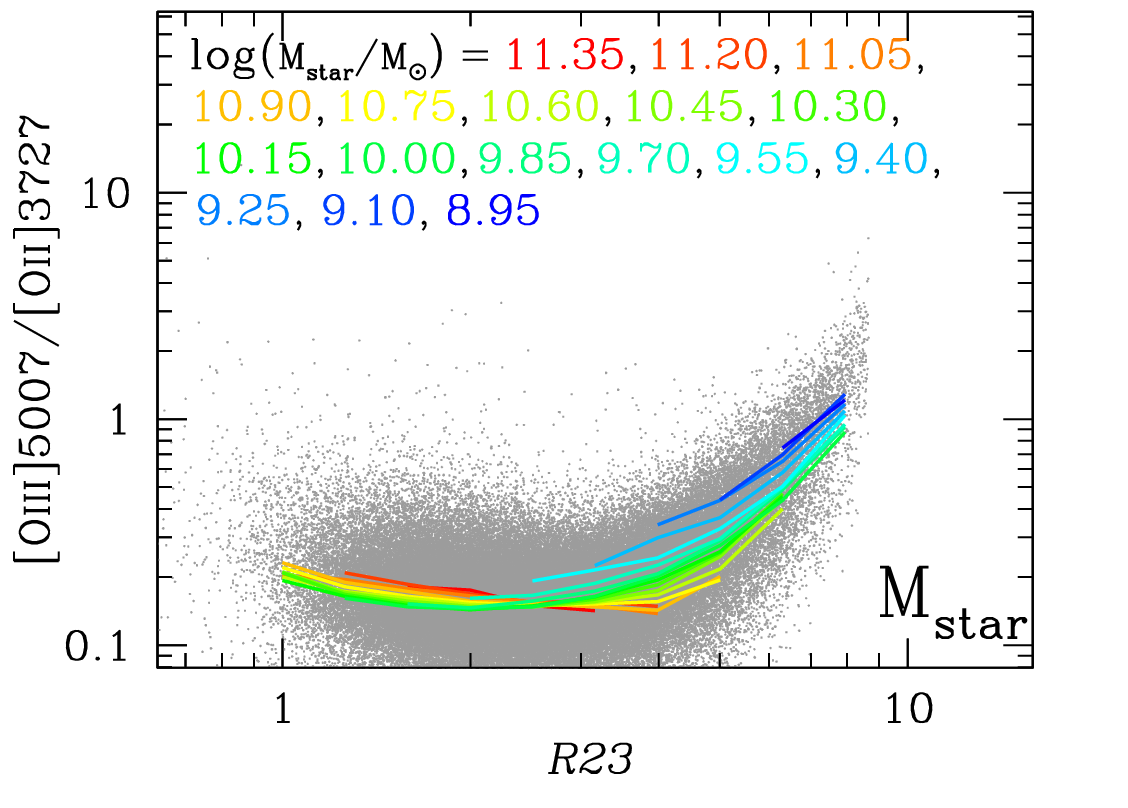 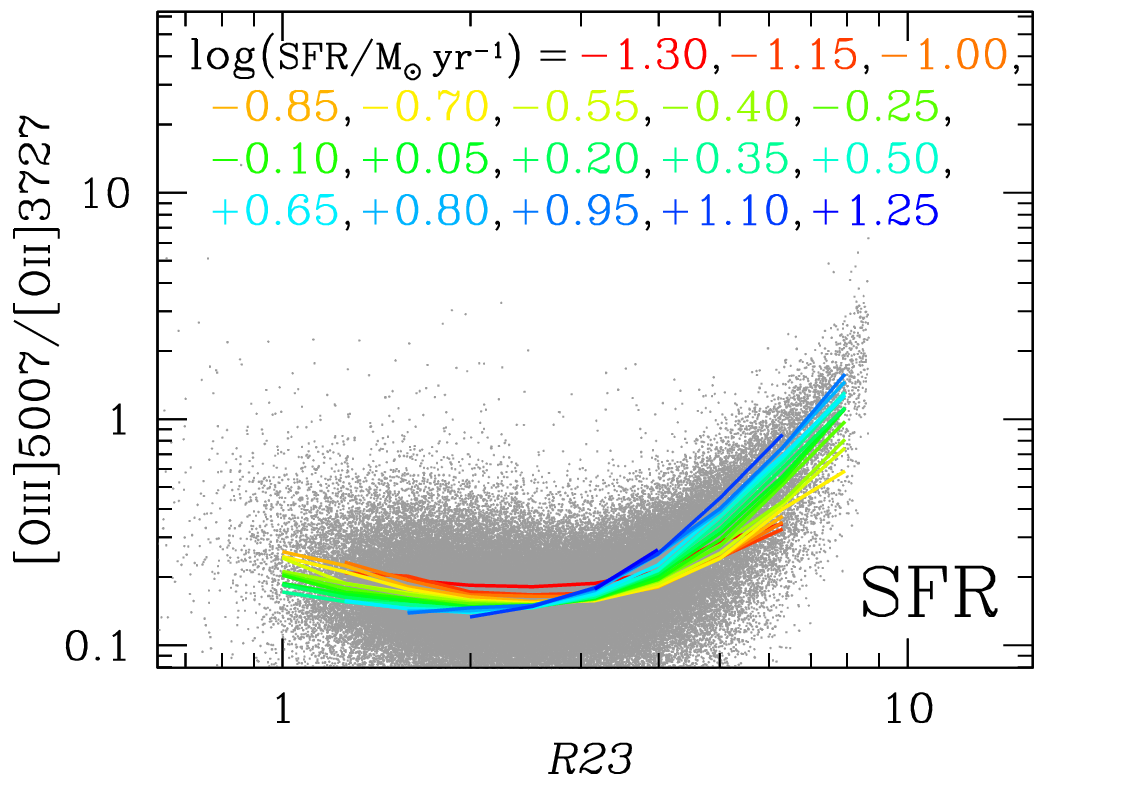 low Mstar
小質量・高星形成率の銀河ほど
高電離パラメーター・低重元素量を持つ
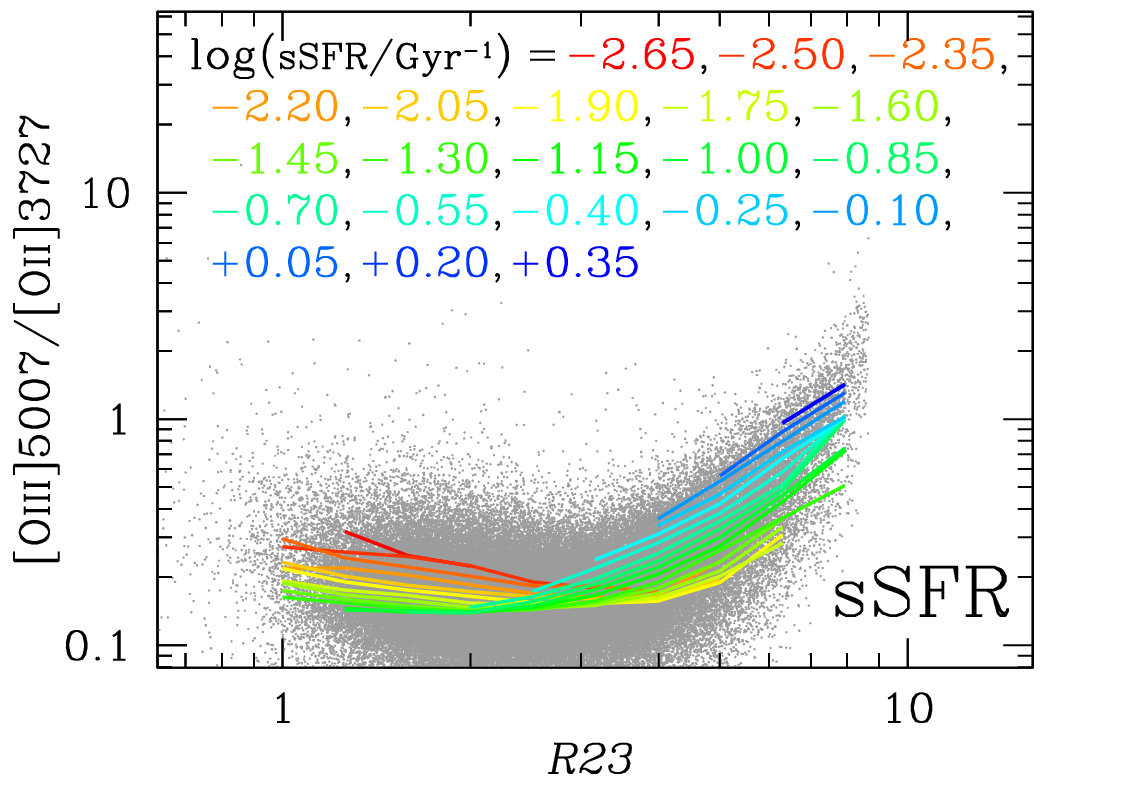 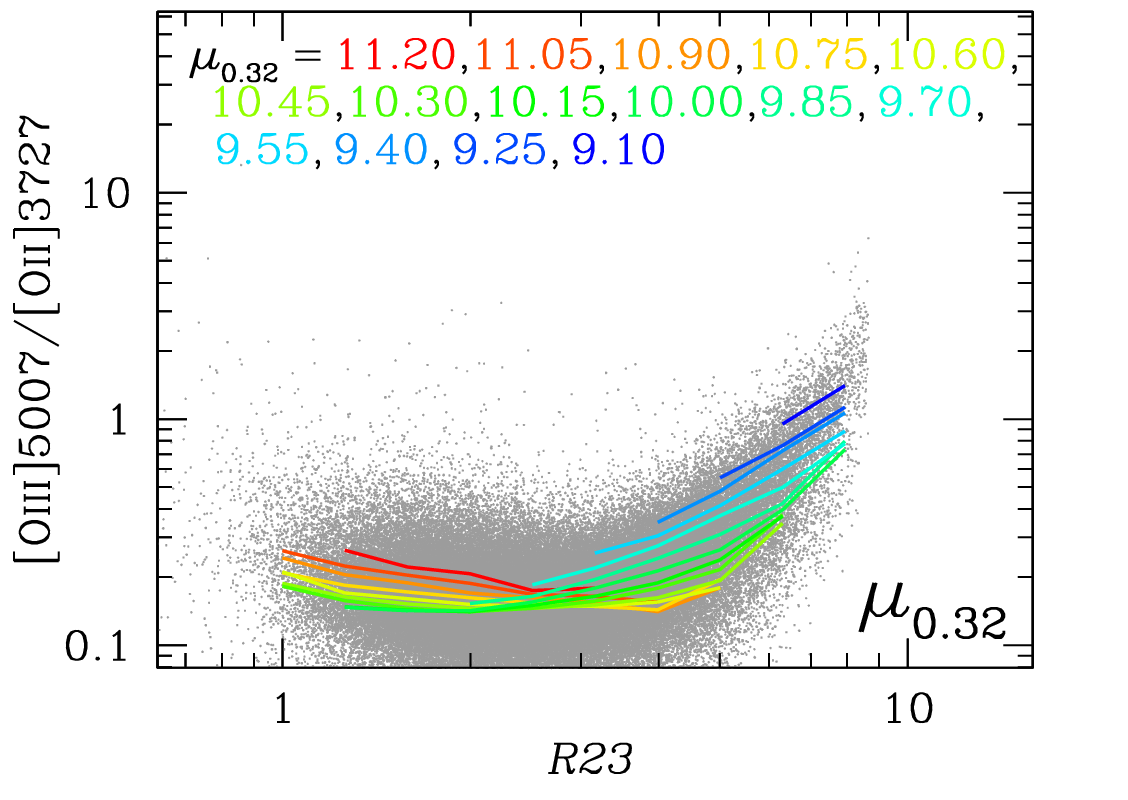 low μ0.32
(low Z)
high sSFR
= SFR/Mstar
= log Mstar 
   − 0.32 log SFR
Nakajima&Ouchi 2014
質量 – 星形成率 – 重元素量 – 電離パラメーター関係
2. 結果
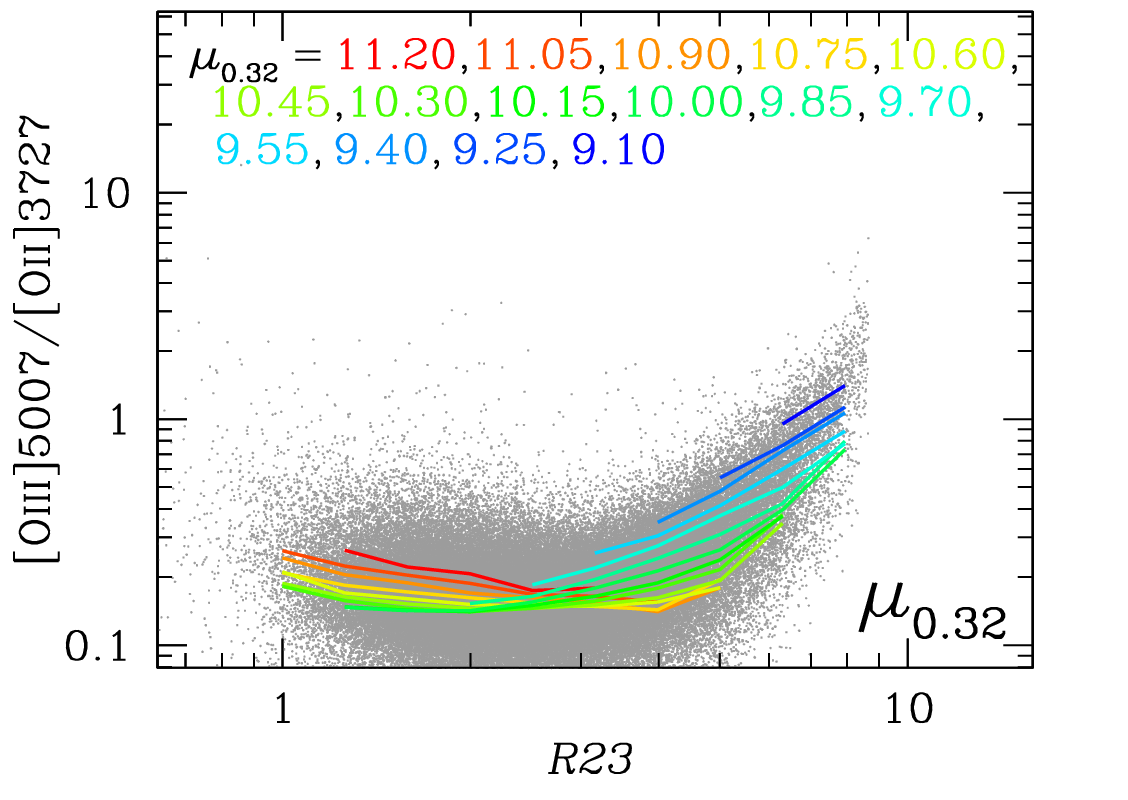 Highly ionized
Metal-poor
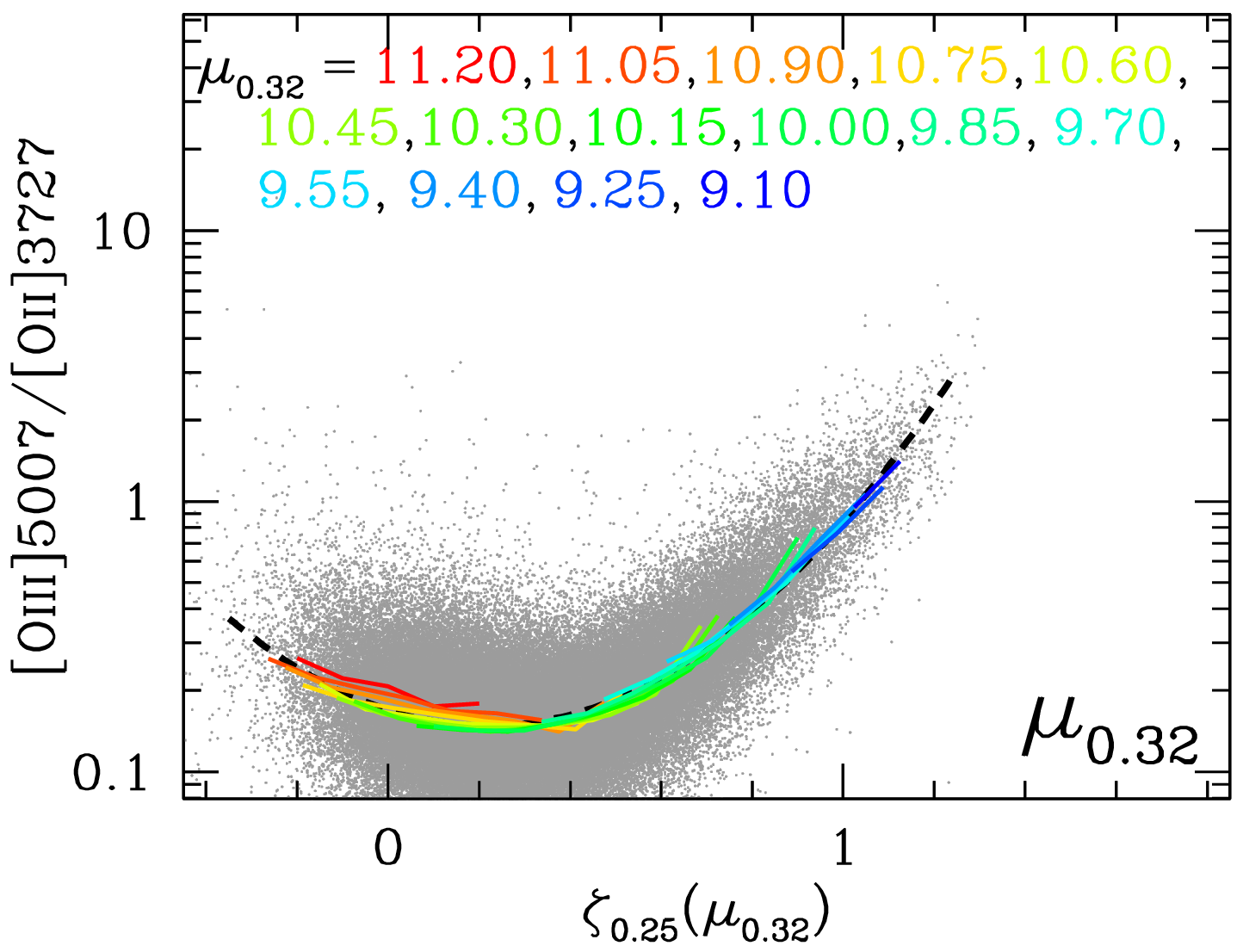 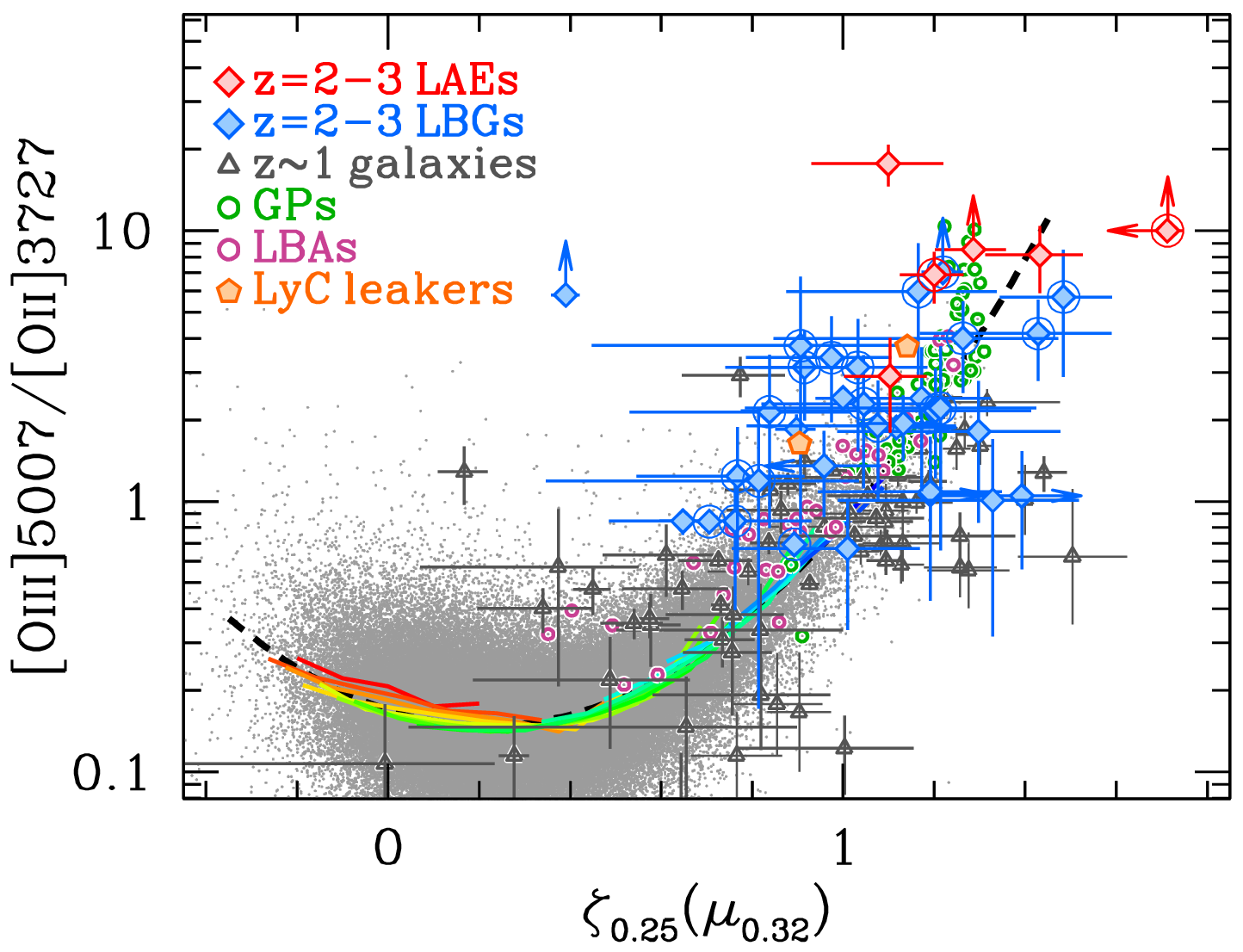 遠方銀河や 
近傍の遠方対応銀河も同じ関係を満たす
近傍の
遠方対応銀河
Fundamental Ionization Relation (FIR)
分散を最小化
Low mass
Efficiently star-forming
Metal-poor
= log R23 − 0.25 (μ0.32−10)
= log R23 − 0.25 (log Mstar/1010 − 0.32 log SFR)
Nakajima&Ouchi 2014
FMR 再考
3. 議論
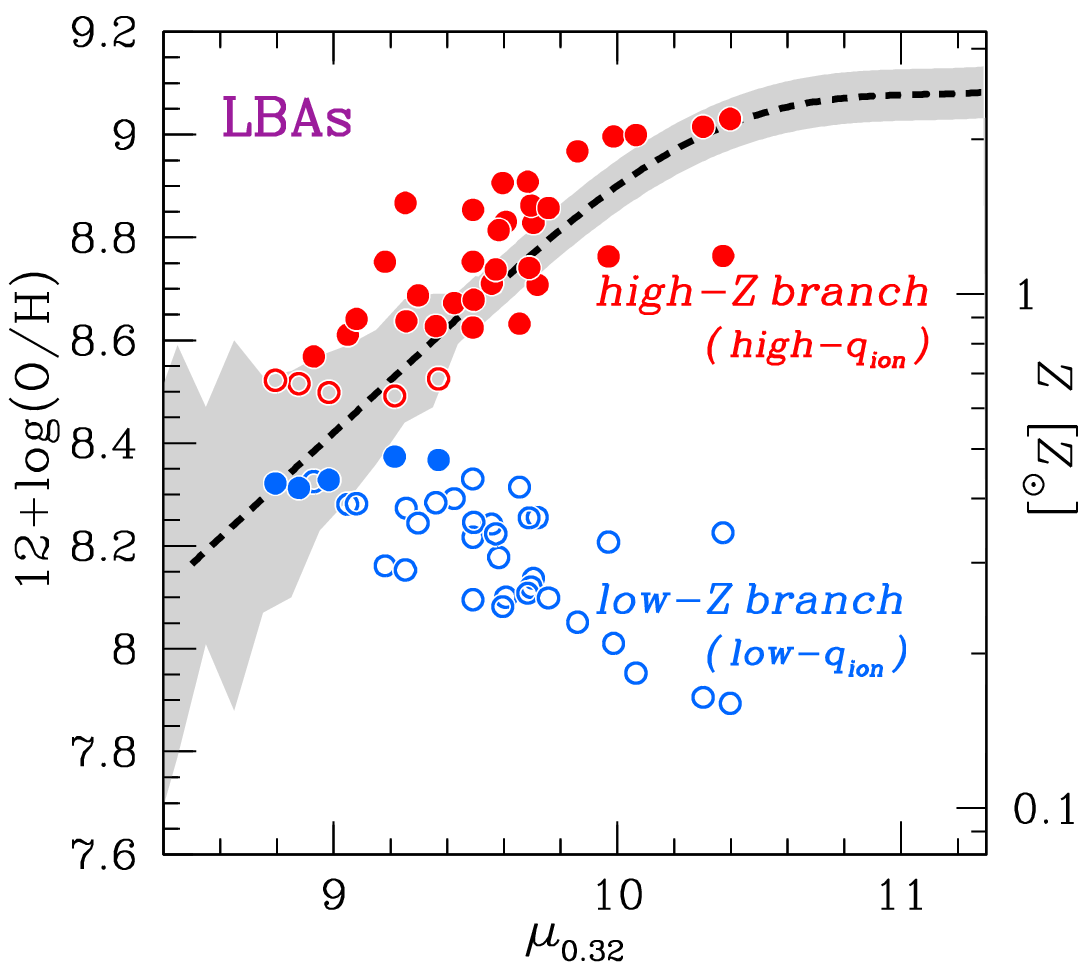 FIR （本研究）
FMR (Mannucci+2010,2011)
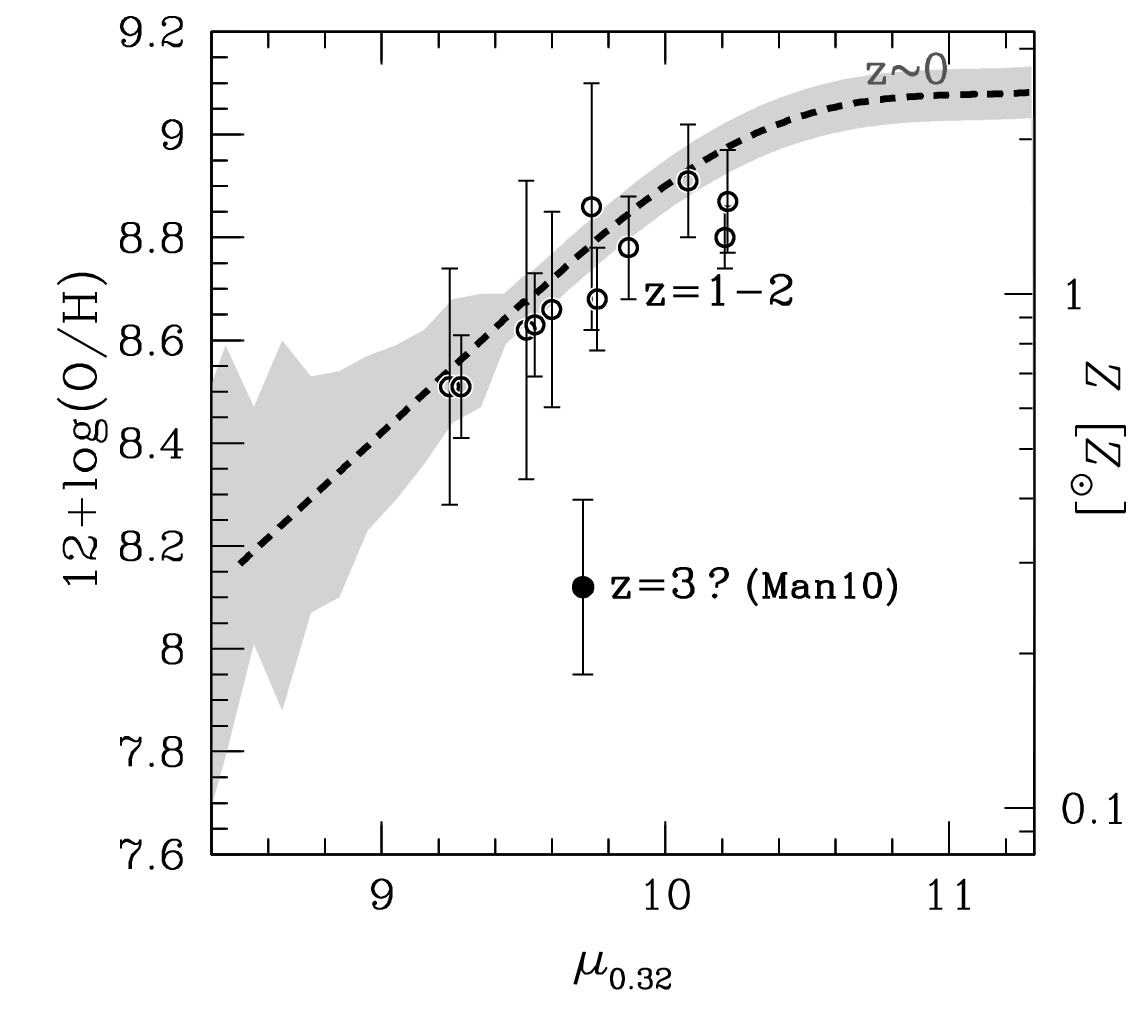 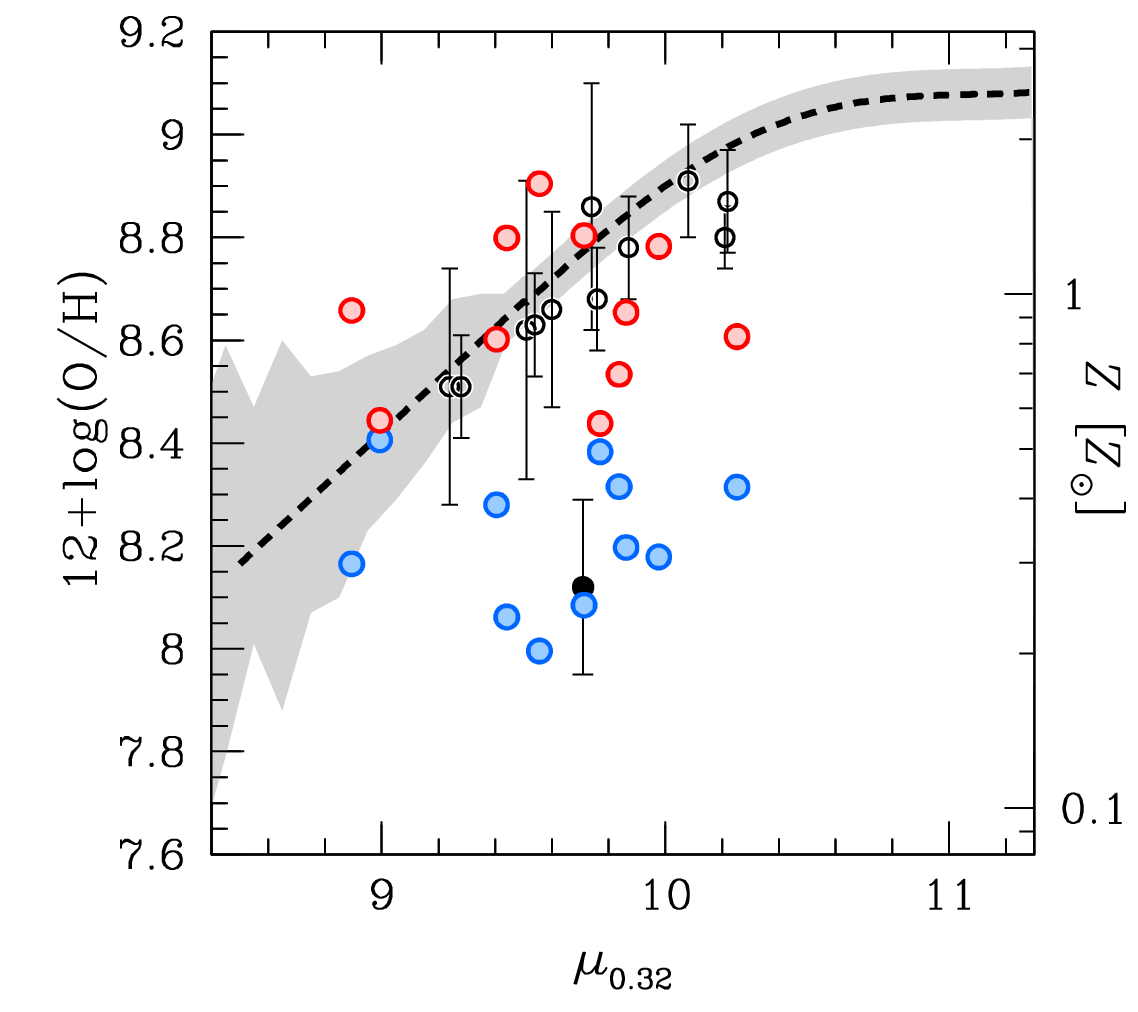 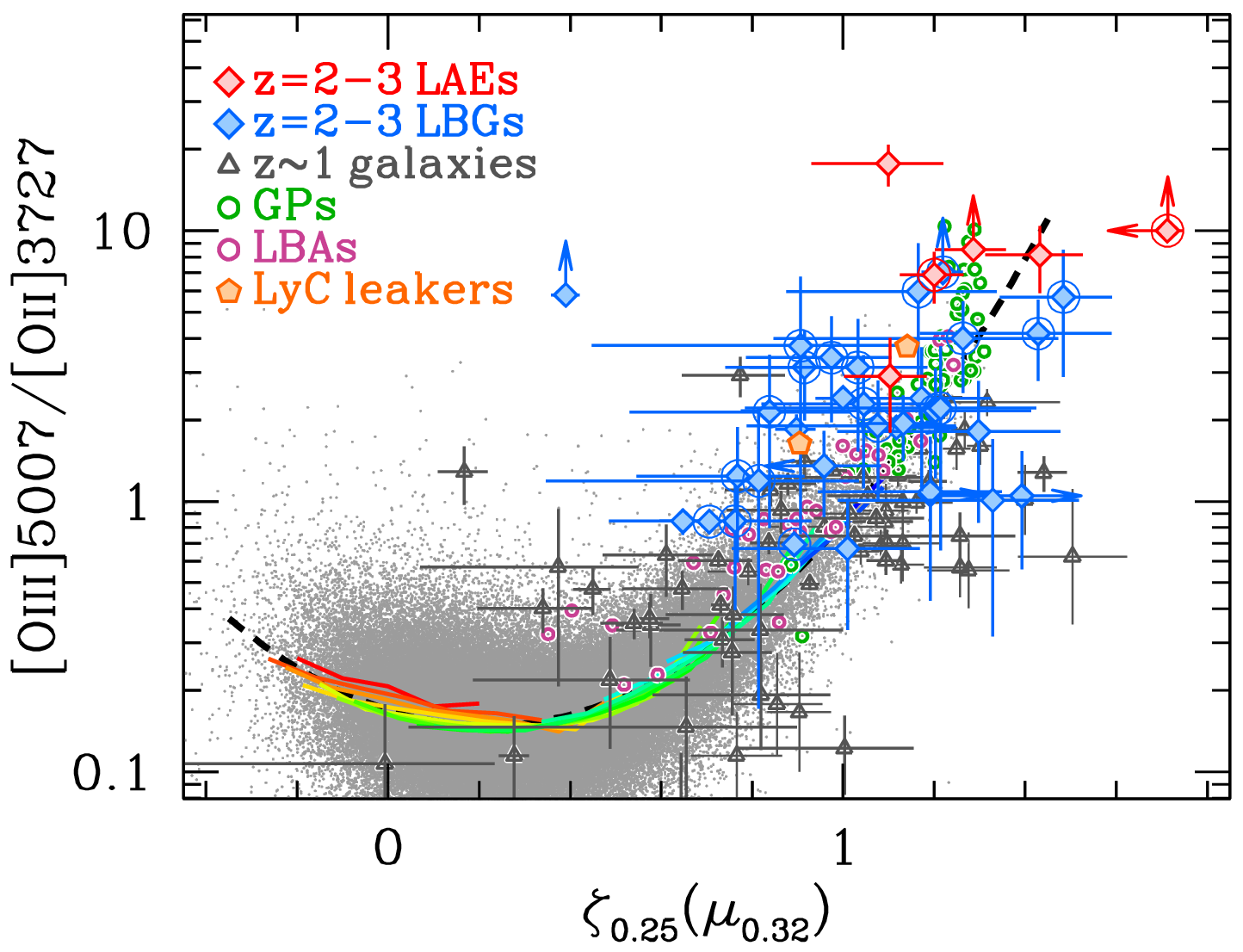 z~3
high-Z branch
(w/ high qion)
z~3
low-Z branch
(w/ low qion)
近傍の UV-selected 銀河も
high-Z 解を支持
= log Mstar − 0.32 log SFR
= log R23 − 0.25 (μ0.32−10)
z~2 と 3 の間で大きな違いは無い
z~2 から 3 で大きく進化 ?
→ 遠方銀河ほど高い電離パラメーターを持つ傾向を考慮に入れると 
　  z~3 銀河も FMR に従う可能性
(cf. Davé+2011, Dayal+2013)
電離光子脱出率と [OIII]/[OII]比の関係
3. 議論
FIR
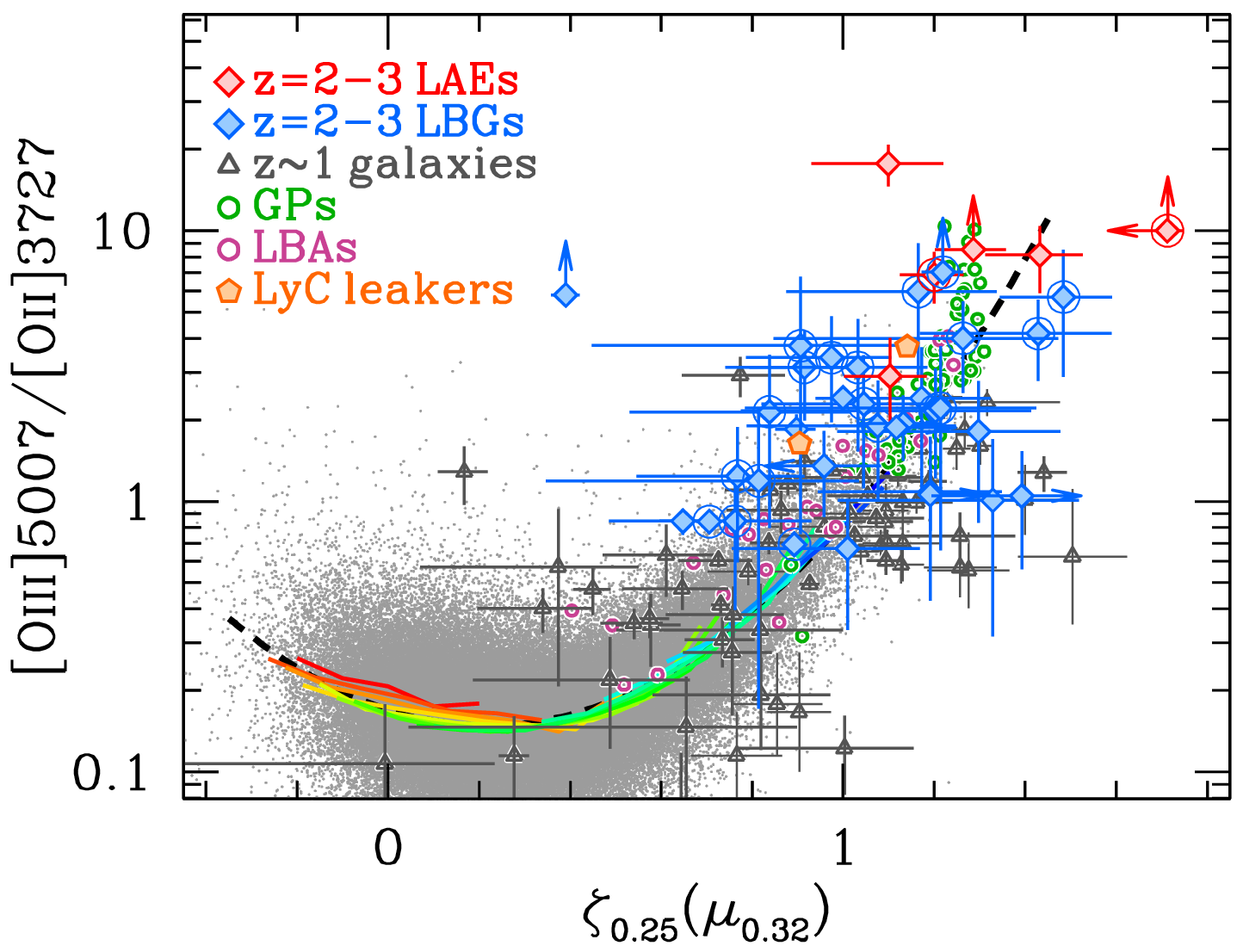 低い HIガス柱密度

高い [OIII]/[OII] 比
高い fesc
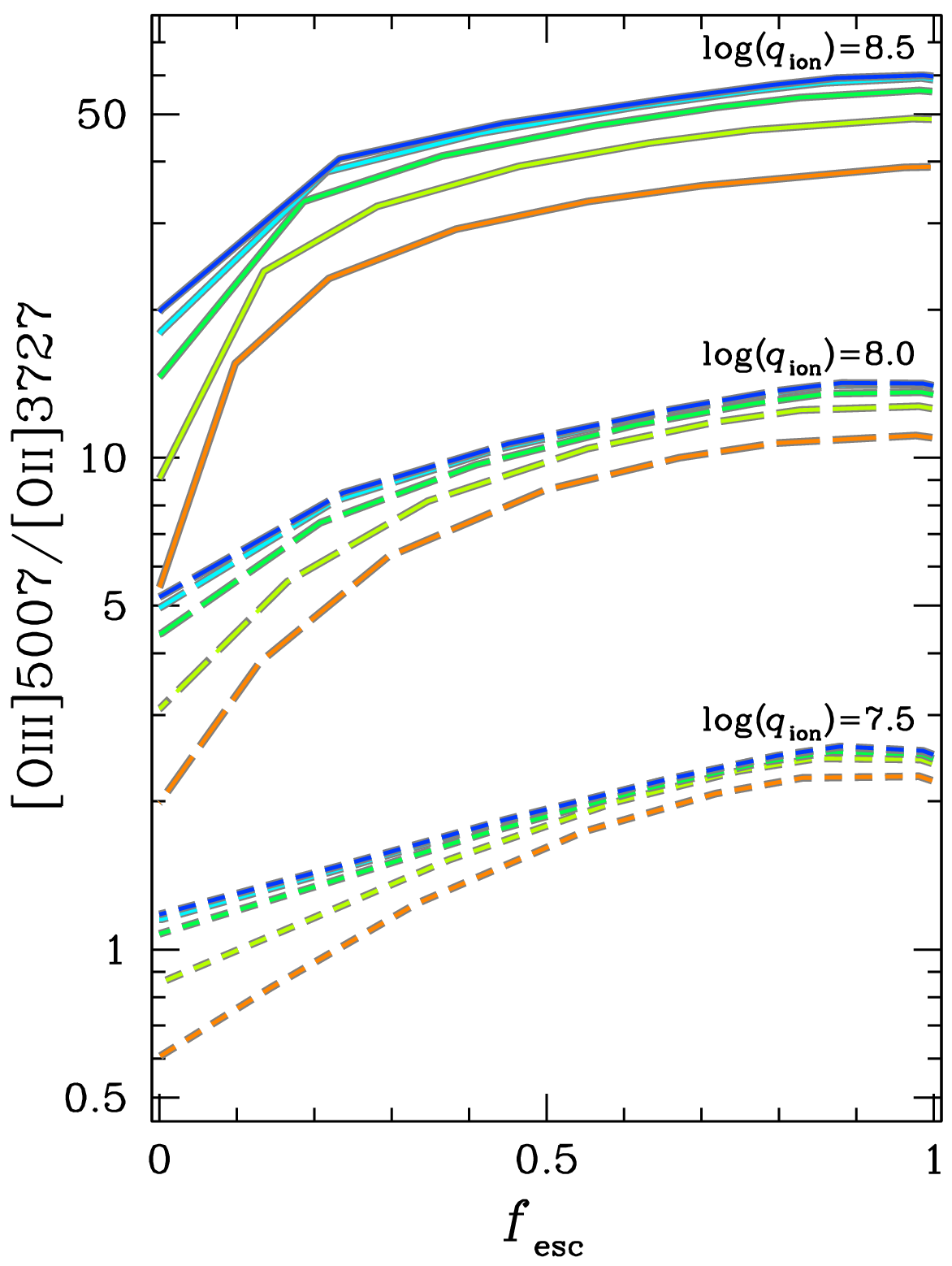 z=2-3
Cloudy 計算
0.05 Zsun
LAEs
Low-z LyC 
銀河
1 Zsun
z=2-3
LBGs
[OIII]
HI
[OII]
HII
HII
Density-bounded
Ionization-bounded
電離光子が放射されやすい銀河は
特に高い [OIII]/[OII] 比を持つ
Nakajima&Ouchi 2014
LAEs の高い fesc の解釈
3. 議論
FIR
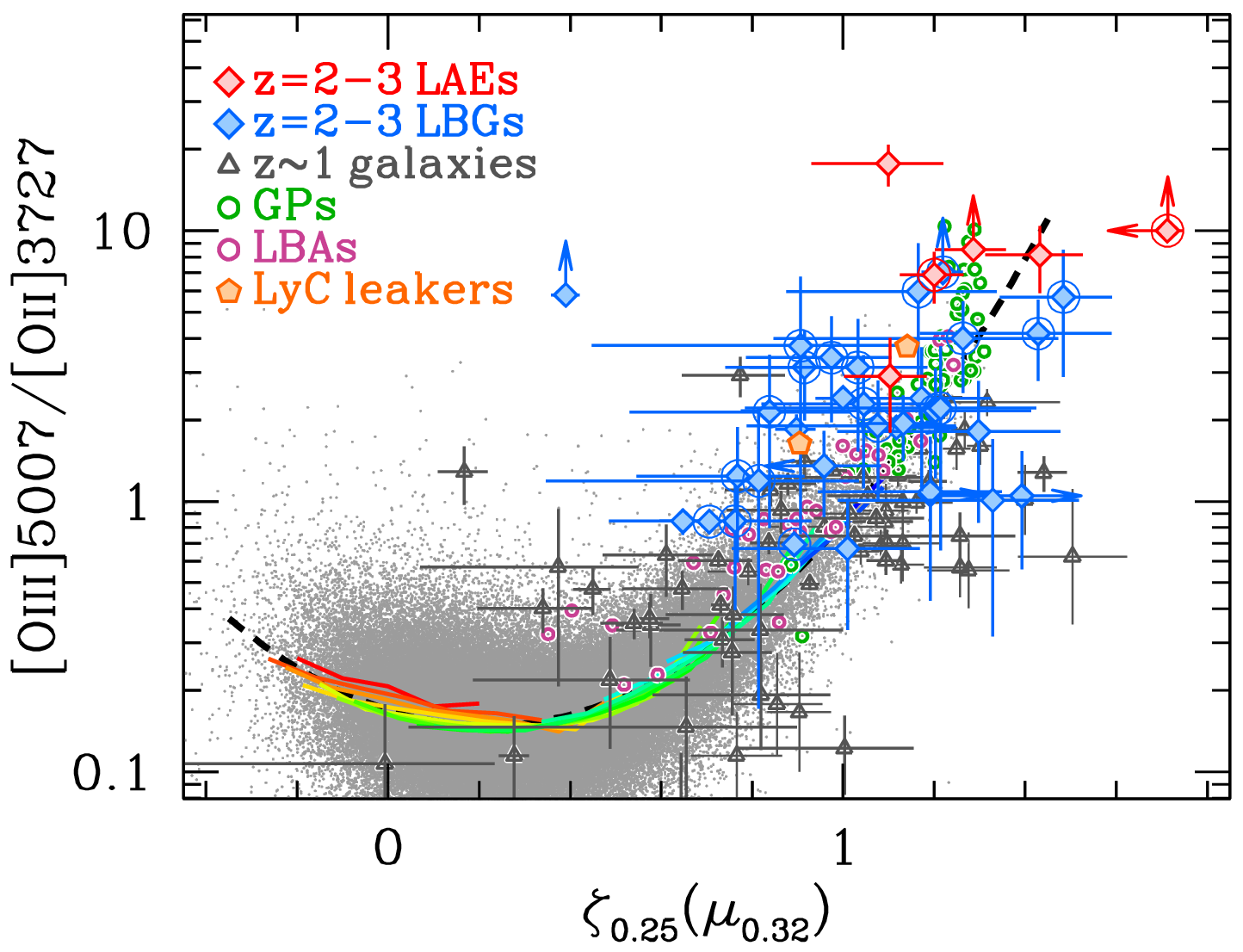 FIRより有意に大きい [OIII]/[OII] 比を持つ 
LAEs は高い fesc を持つ候補天体

→ z~3 LAEs・LBGs の fesc 直接測定研究と無矛盾
        (e.g. Iwata+2009, Nestor+2013)
= log R23 − 0.25 (μ0.32−10)
Density-bounded HII領域が卓越

低い HI ガス柱密度
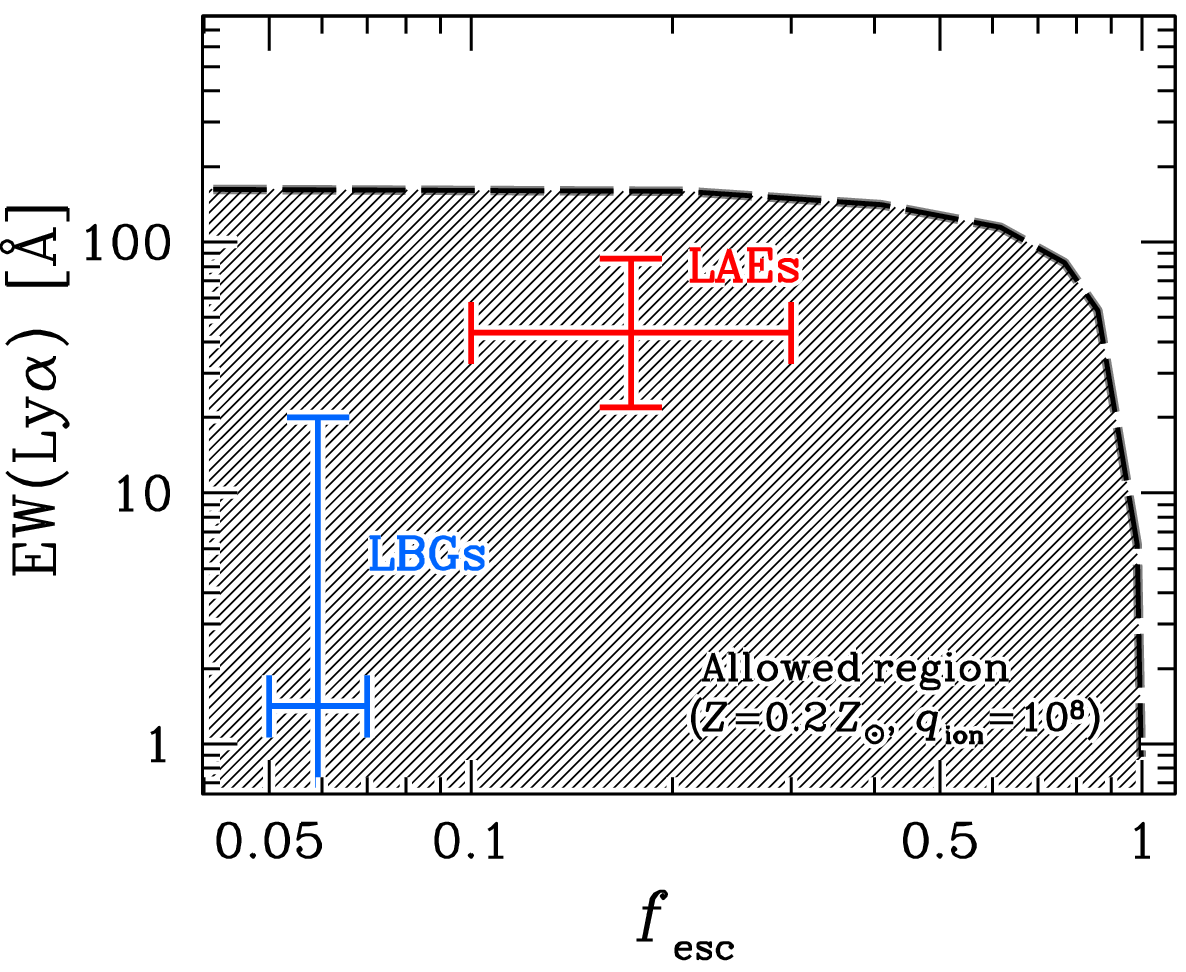 see Iwata+2009, Nestor+2013
(see also Hashimoto+2013, Shibuya+2014a,b)
初期宇宙において 
LAEs が電離源として重要な寄与
Nakajima&Ouchi 2014
まとめ
4. 要約
Fundamental Ionization Relation
→ 小質量・高星形成率の銀河ほど
     高電離パラメーター・低重元素量を持つ










→ FMR が z~3 でも “普遍的” である可能性
電離パラメーターの進化
→ 遠方ほど質量の割に高い星形成率を持つ
     銀河が典型的によく見つかる
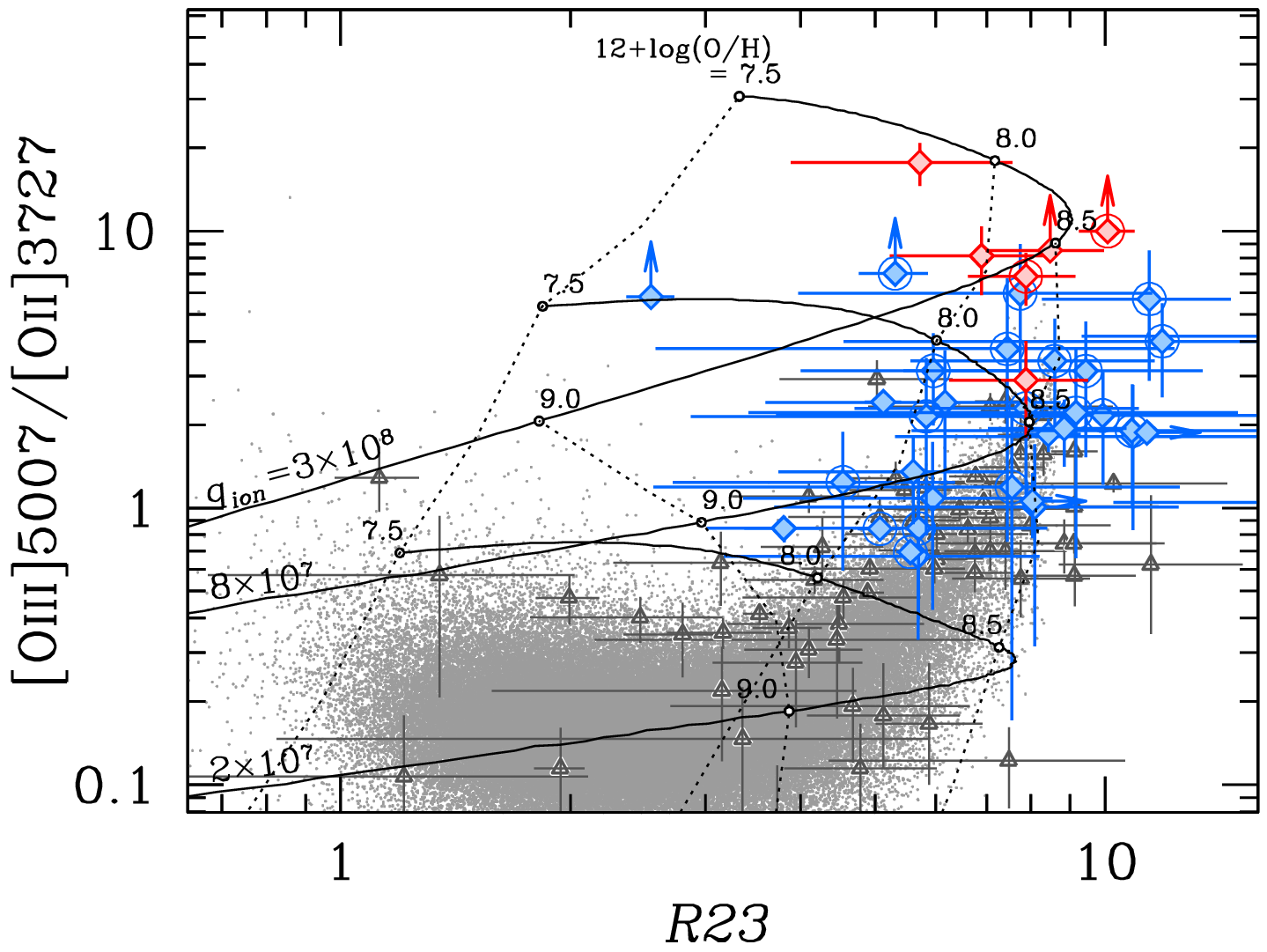 重元素量
z=2-3
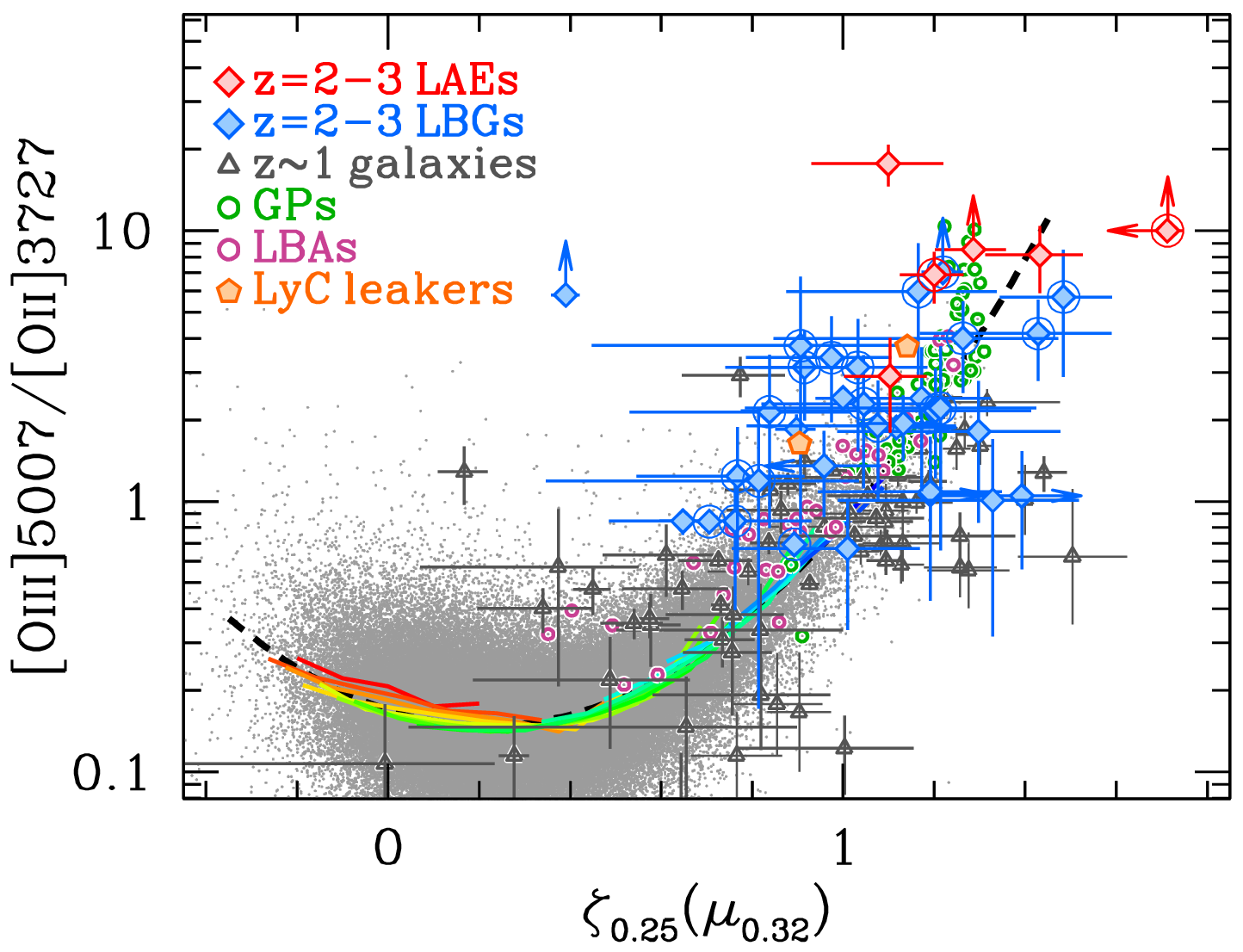 FIR
LAEs
z=2-3
LBGs
電離パラメーター
z~1 galaxies
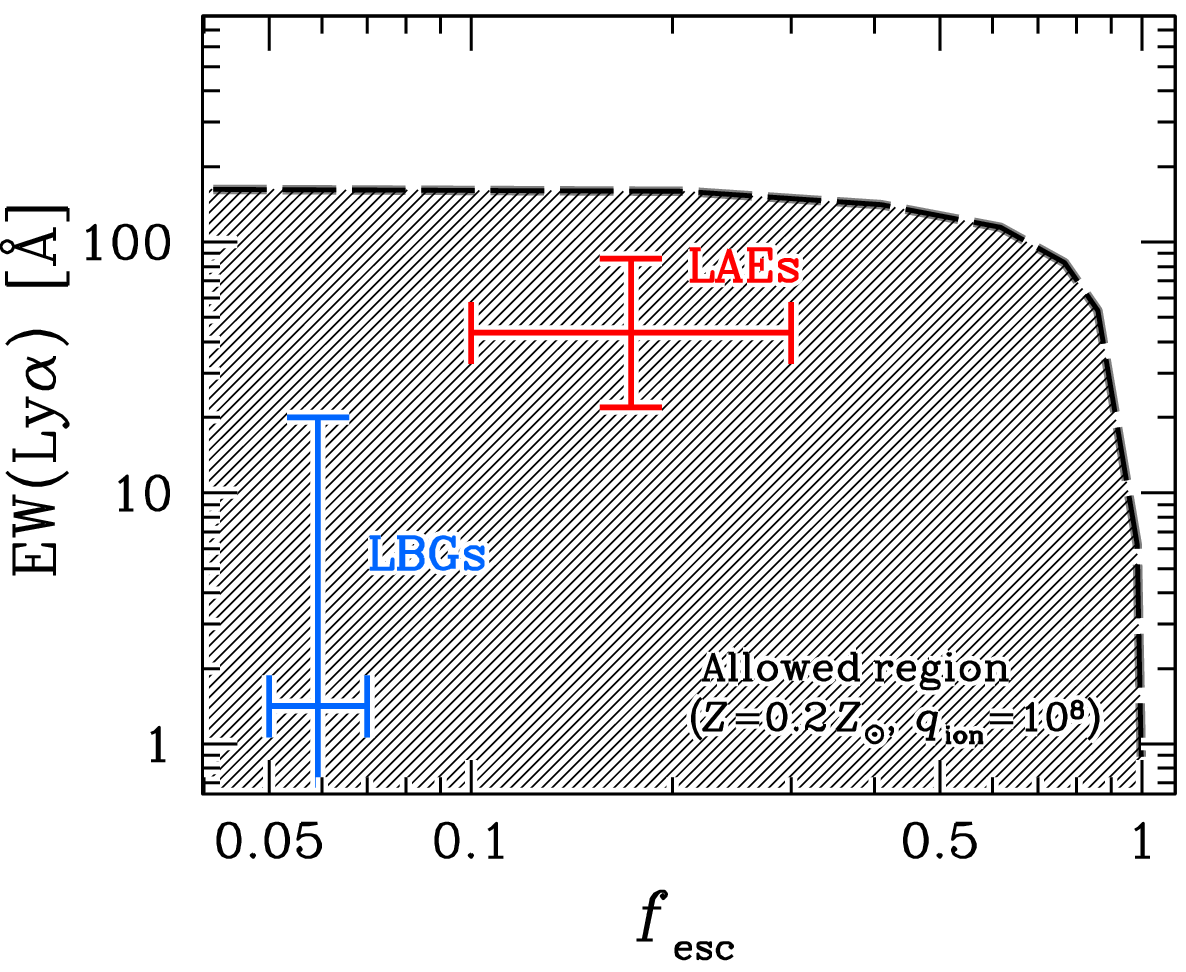 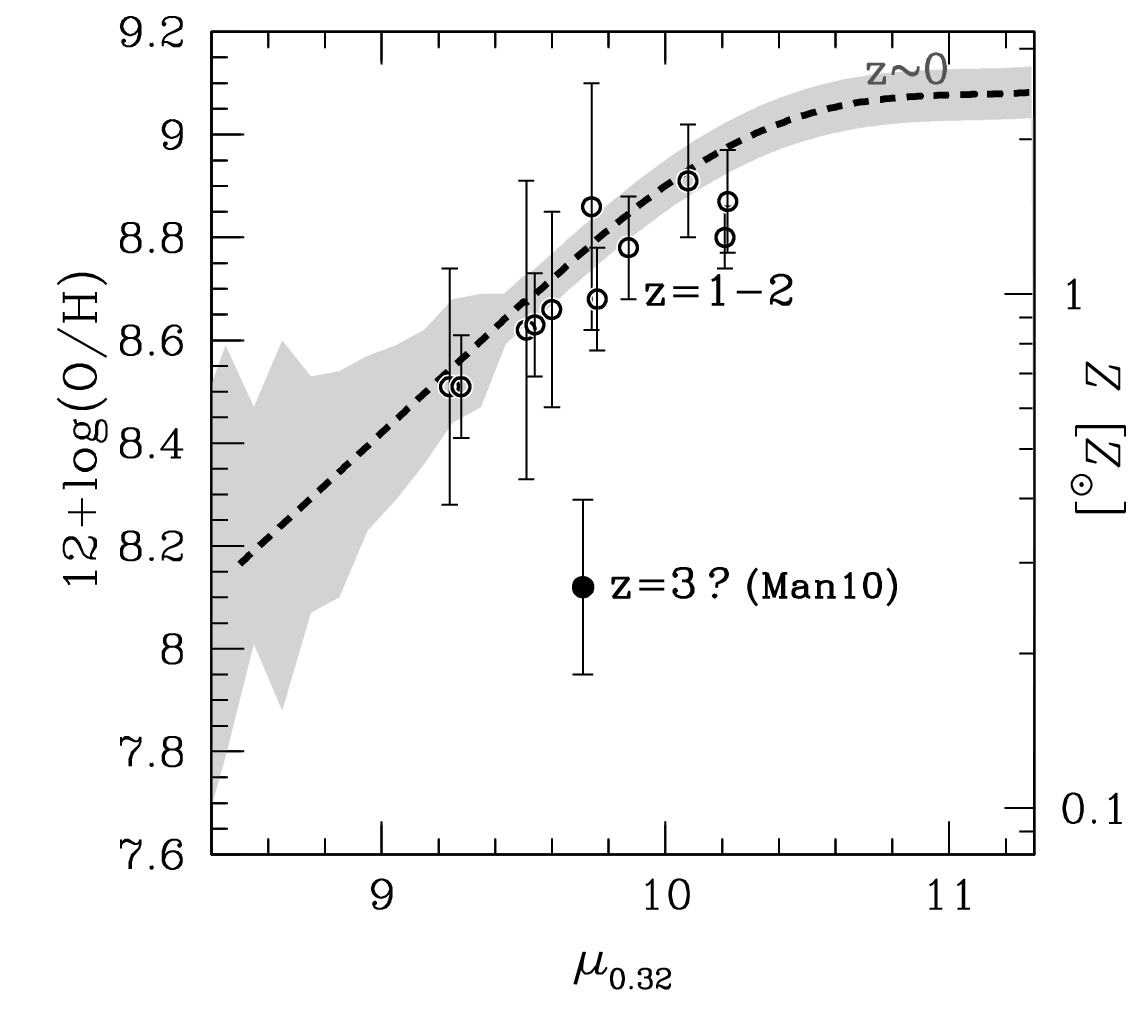 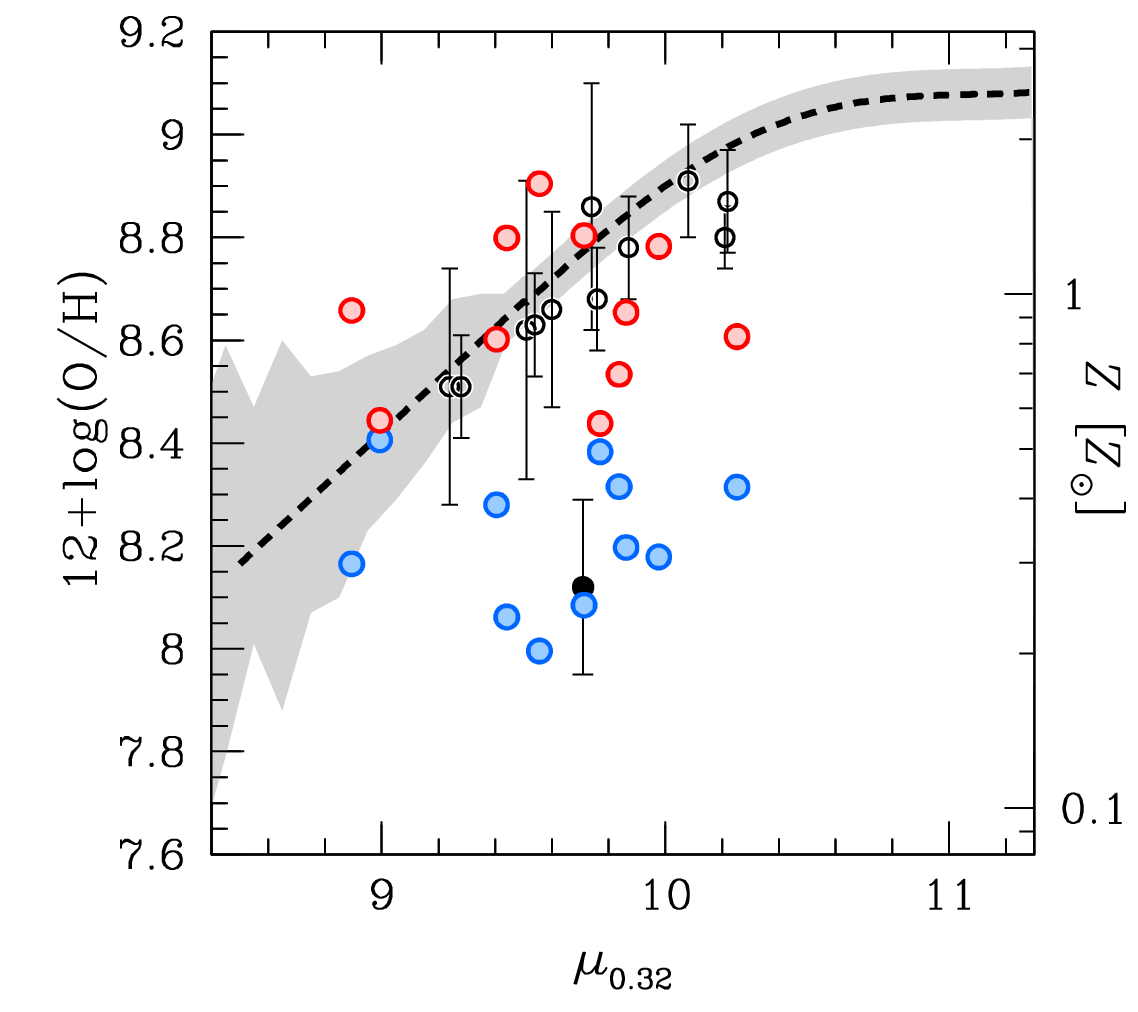 Iwata+2009, Nestor+2013
= log R23 − 0.25 (μ0.32−10)
FMR
LAEs の特に高い [OIII]/[OII]比 
→ LAEs の若さ and/or 低い HI ガス柱密度, 高い fesc
~ 電離パラメーターの重要性 ~
z~3
SDSS銀河
high-Z branch
(w/ high qion)
z~3
low-Z branch
(w/ low qion)
=([OII]+[OIII]5007,4959)/Hβ
= log Mstar − 0.32 log SFR